Deforestation
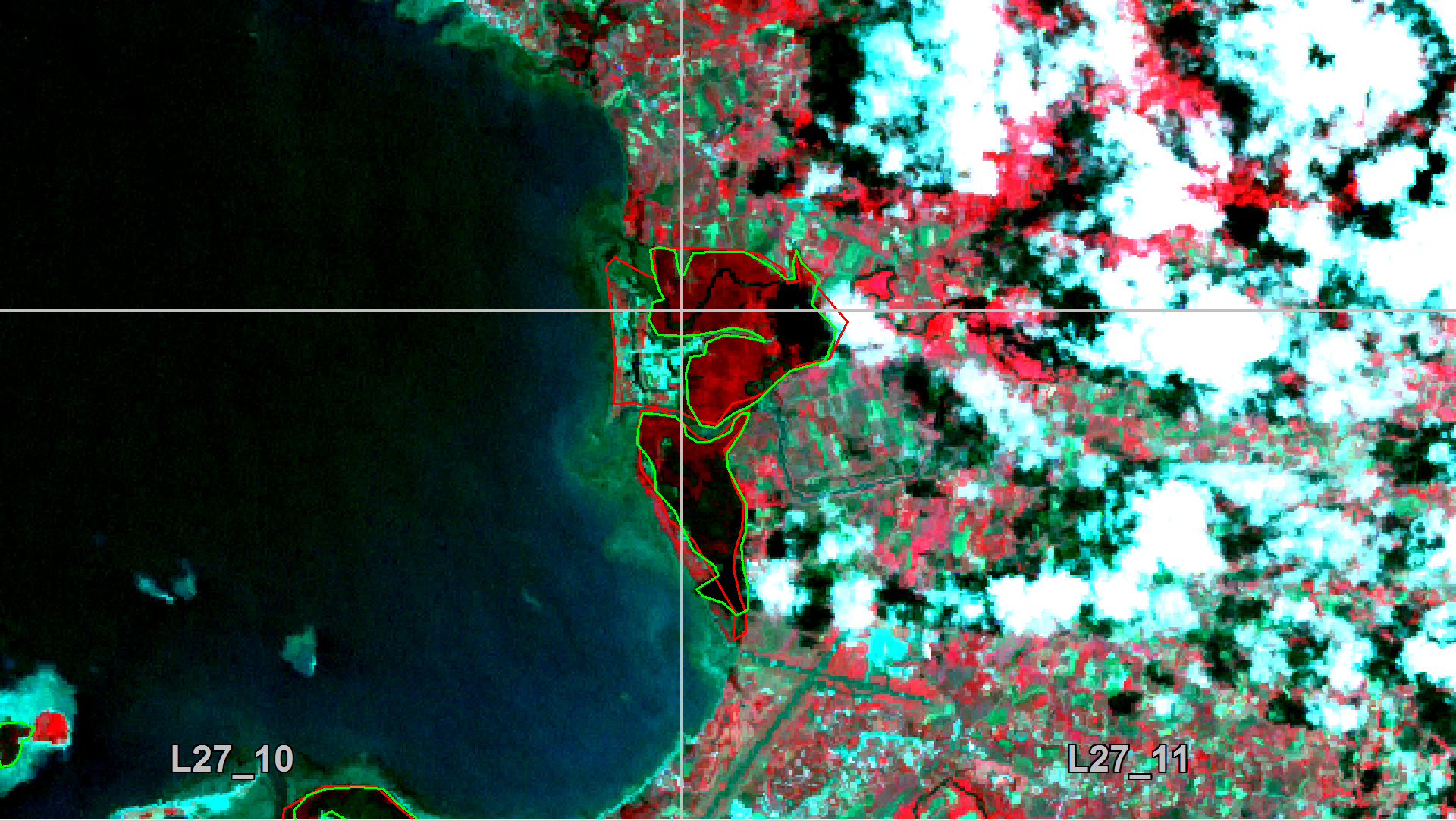 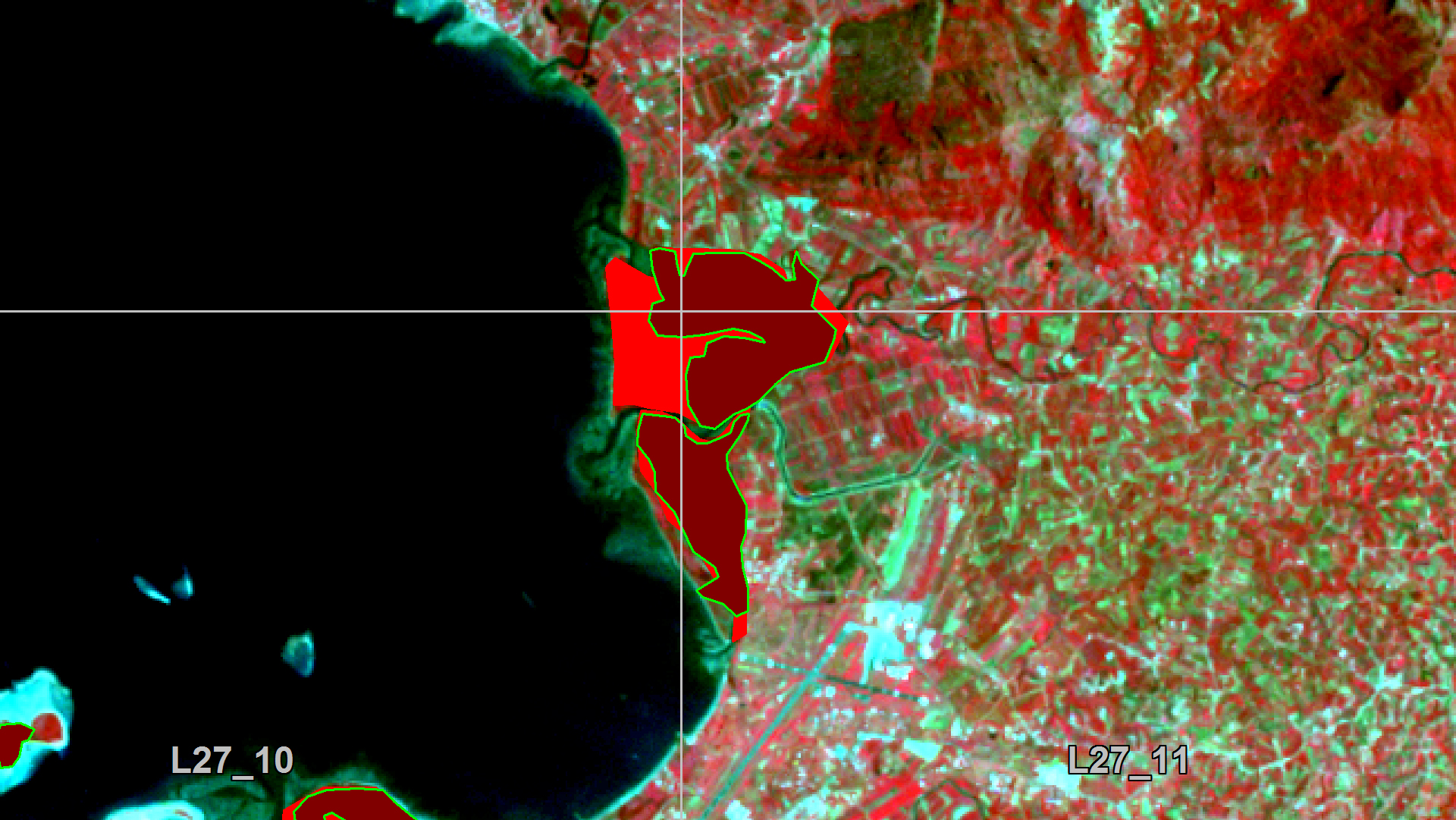 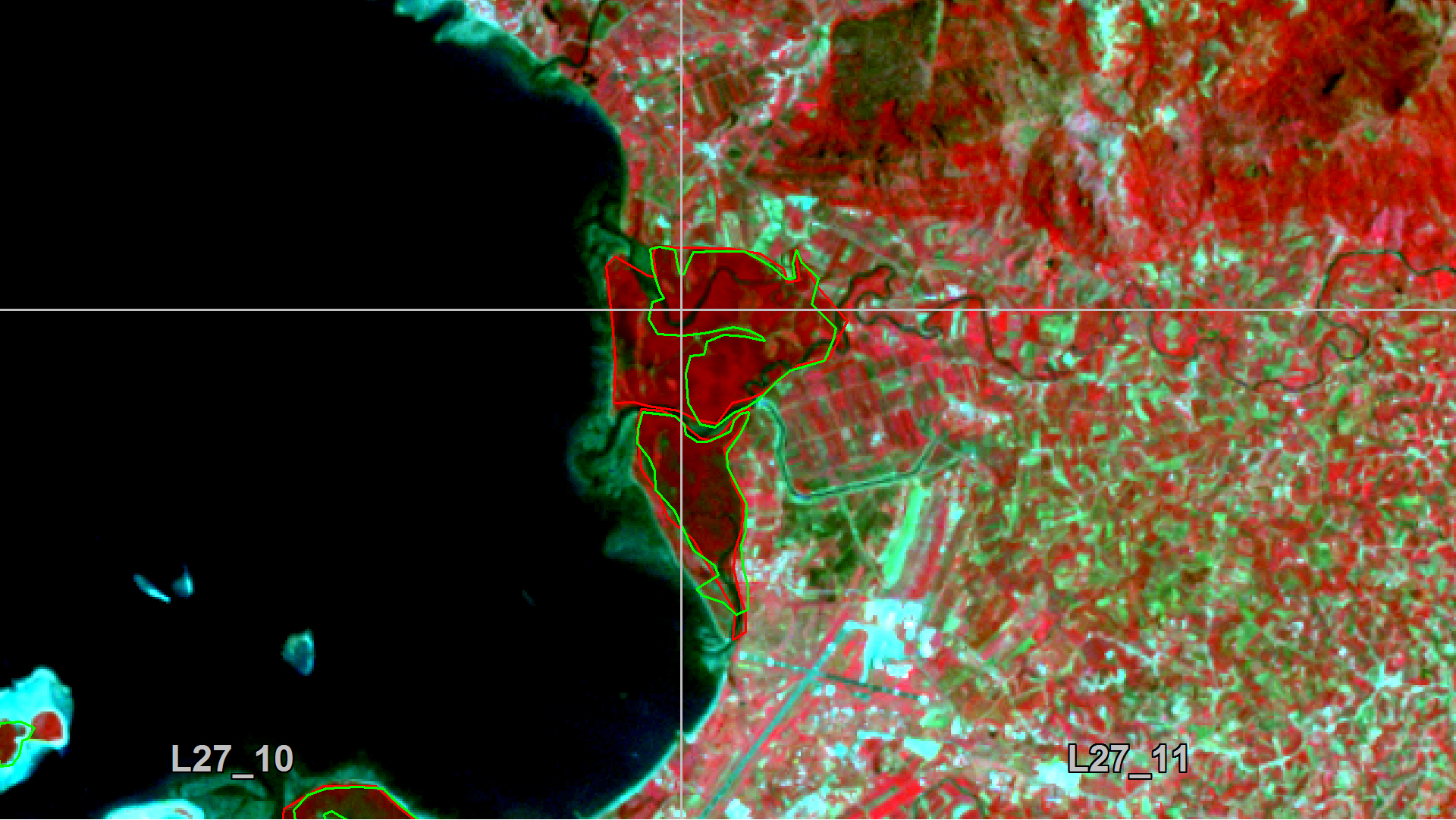 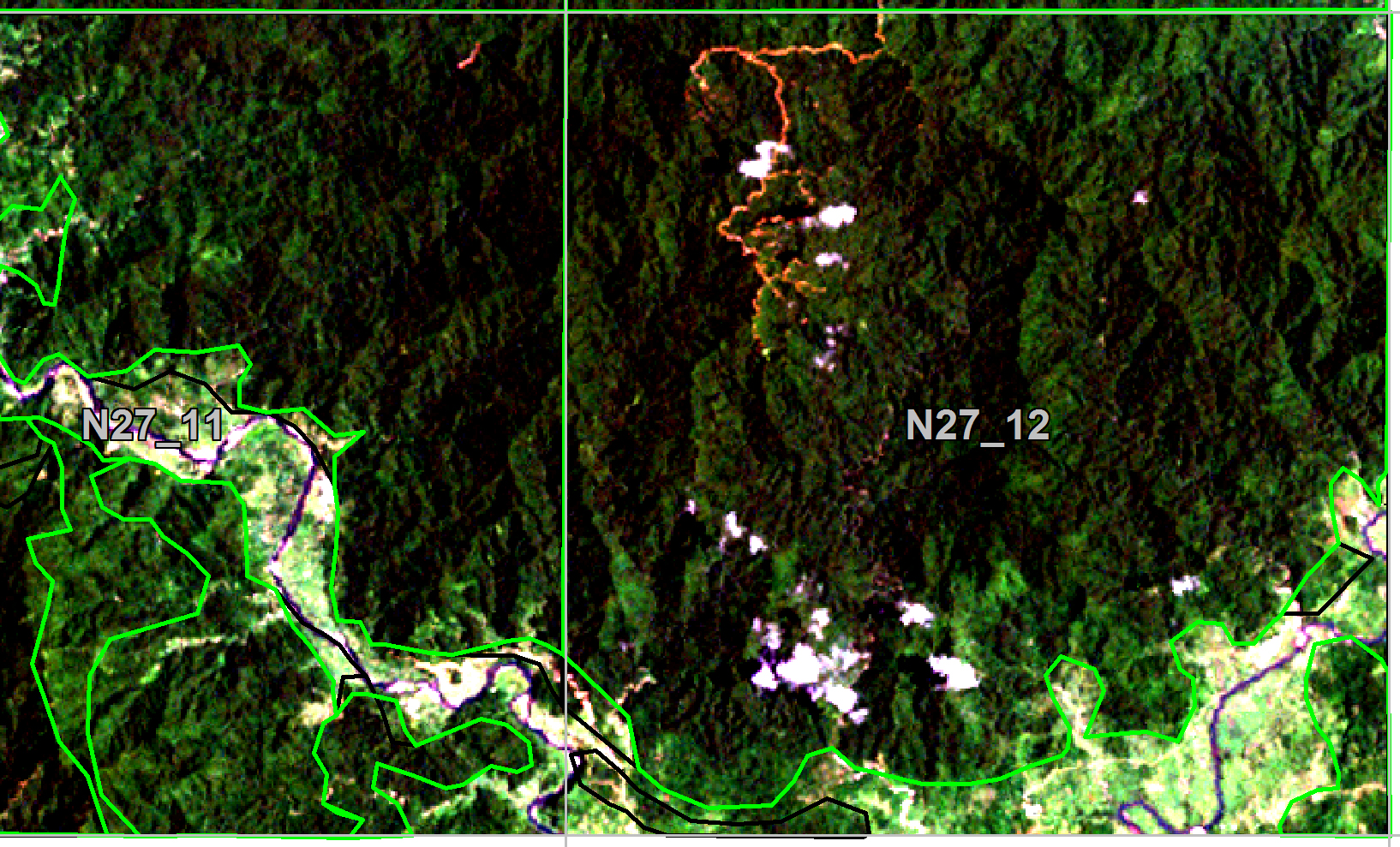 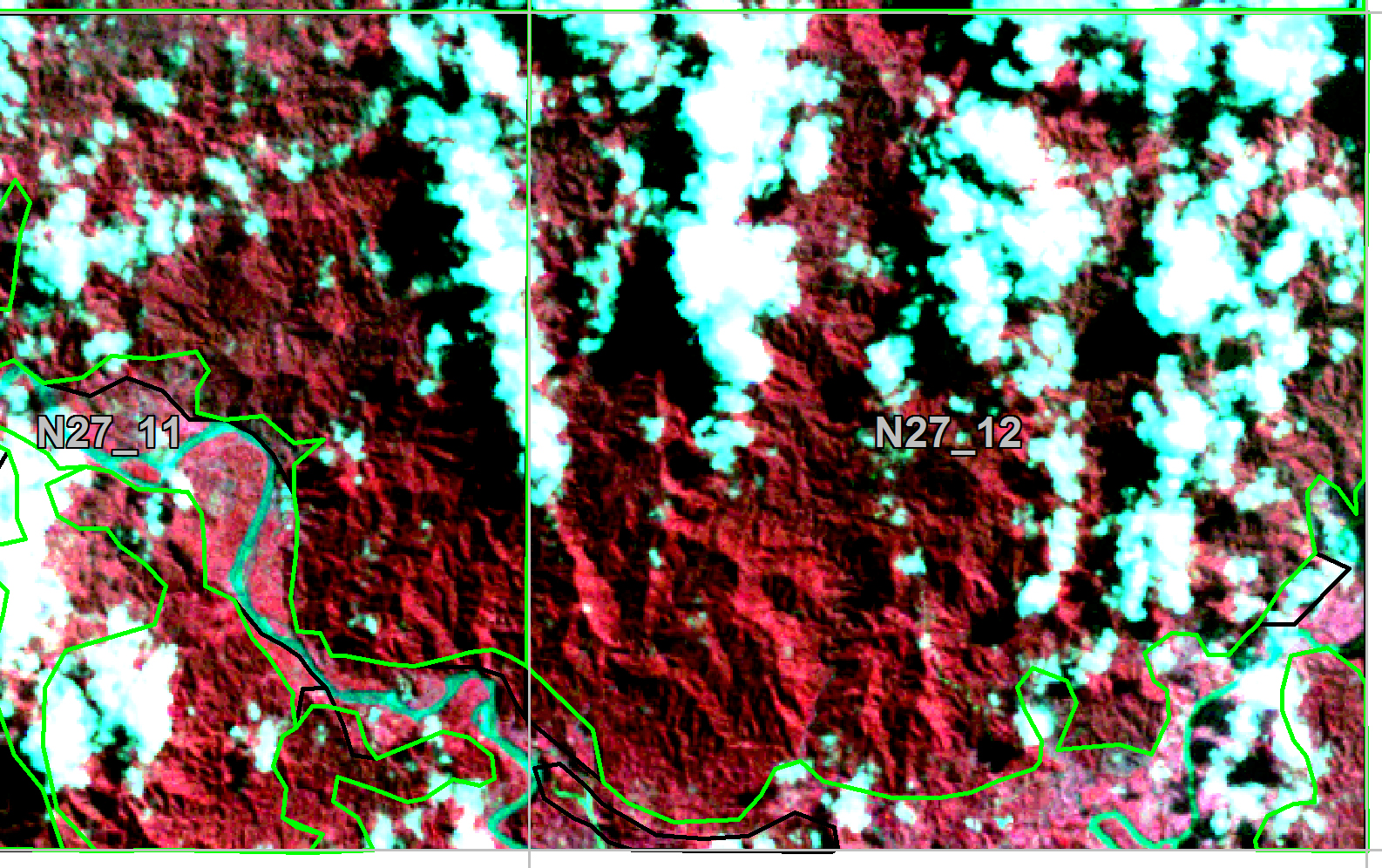 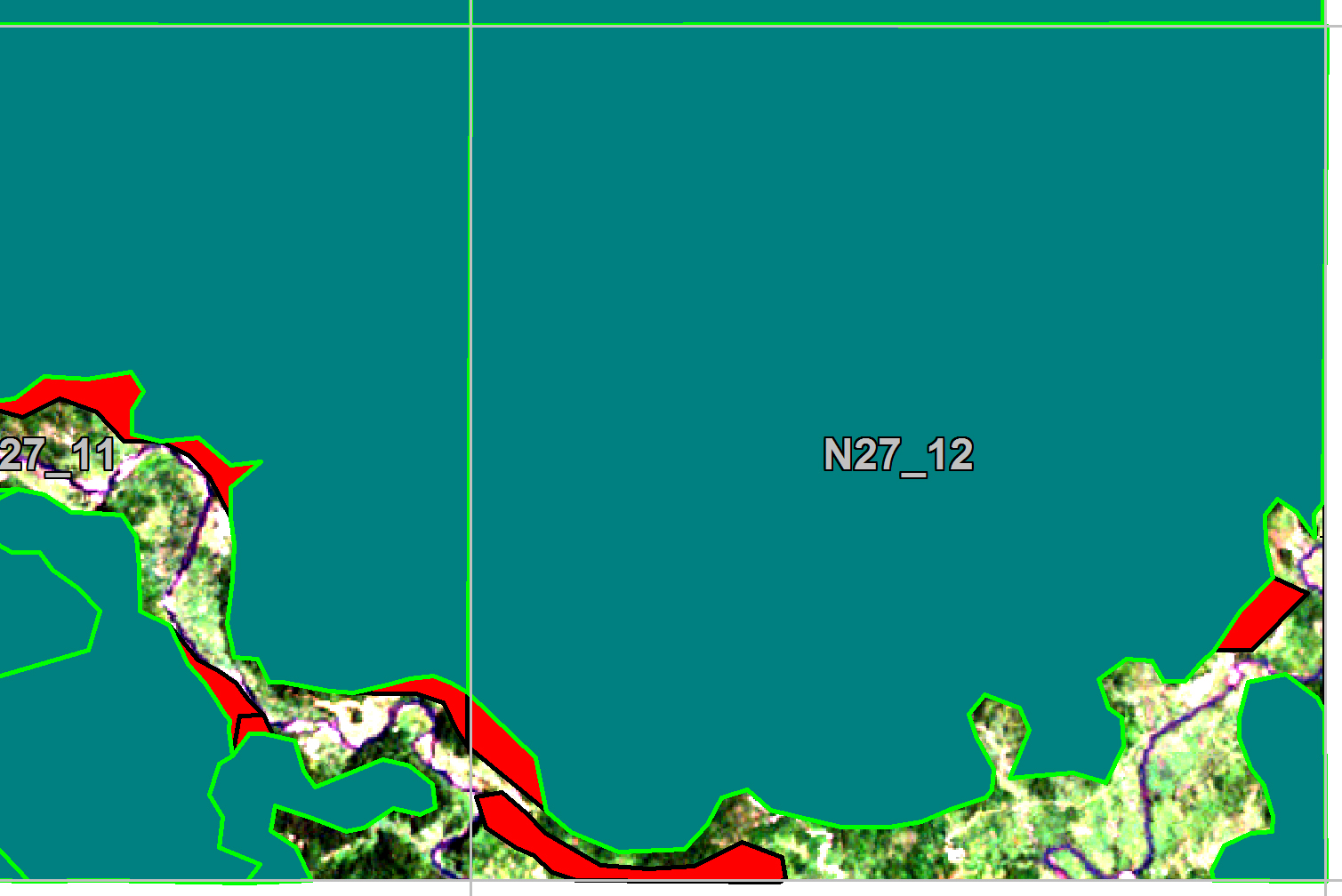 Forest (Area) Change
Problem
Deforestation rate is low but removal of carbon stock takes place!

Canopy cover looks like unlogged forest (selective logging)
Logging roads are only visible for about 3 months